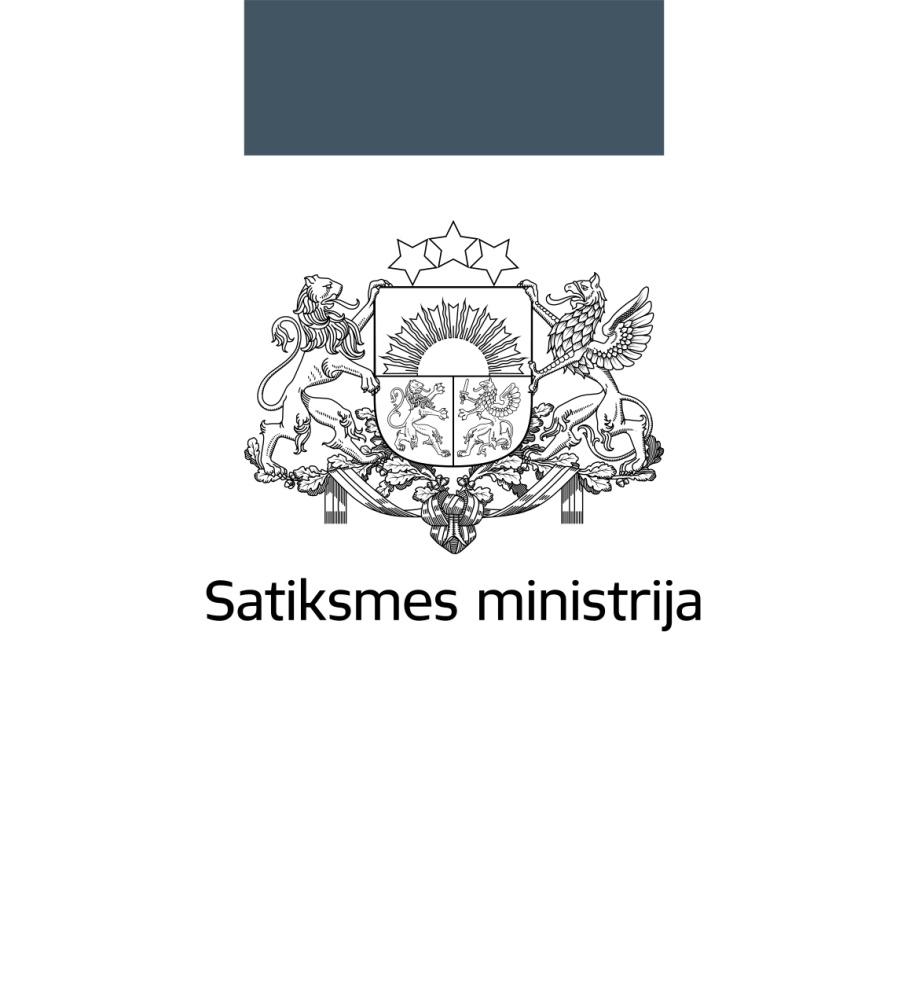 Gaisa transporta nozare
Rīga, 05.02.2020.
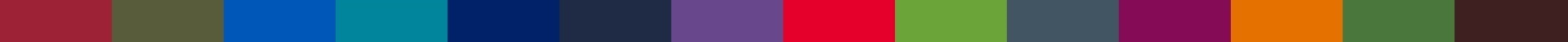 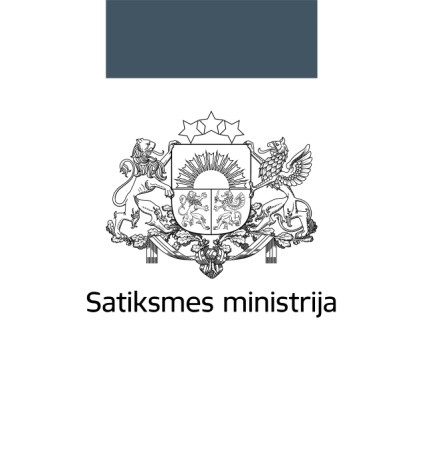 Latvijas gaisa transporta darbību pamatā nodrošina
VAS „Starptautiskā lidosta „Rīga”” (turpmāk – Lidosta Rīga)

VAS “Latvijas gaisa satiksme”  (tupmāk - LGS)

AS „Air Baltic Corporation” (turpmāk - AirBaltic)

Regulāri lidojumi tiek veikti no lidostas „Liepāja”
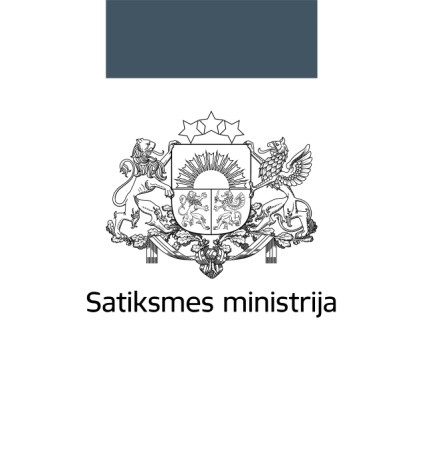 Gaisa transporta nozares darbības rezultāti 2019
AirBaltic pirmo reizi tās pastāvēšanas laikā apkalpoja vairāk nekā 5 miljonus pasažieru, kas ir par 22% vairāk nekā 2018.gadā. 

Lidosta Rīga pagājušajā gadā ir apkalpojusi 7,8 miljonus pasažieru, kas ir par 10,5% vairāk nekā 2018.gadā, tādējādi nostiprinot lidostas kā reģionālā gaisa satiksmes centra pozīcijas un veicinot tās kā nozīmīga Ziemeļeiropas gaisa satiksmes centra attīstību. Kopā no lidostas Rīga ziemas sezonā ir pieejami 70 tiešie galamērķi.

LGS 2019.gadā ir apkalpojusi 302 049 lidojumus, kas ir par 3% vairāk  nekā 2018.gadā.

Liepājas lidosta 2019.gadā ir apkalpojusi 14082 pasažierus, (tajā skaitā regulārajā satiksmē 13835 pasažierus, kas ir par 48,5% vairāk nekā 2018.gadā). Neregulāro lidojumu skaits pieaudzis sakarā ar Airbaltic pilotu skolas studentu mācību lidojumiem.
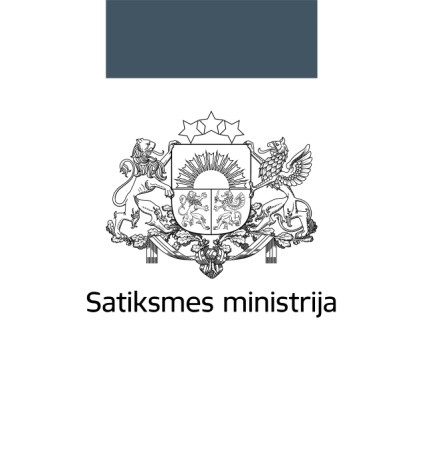 Gaisa transporta nozares devums tautsaimniecībai (2018)
Gaisa transports veicina citu nozaru, jo sevišķi tūrisma attīstību, tādējādi veicinot ekonomikas izaugsmi, darbavietu skaita pieaugumu un IKP pieaugumu. 
 
Gaisa transporta apakšnozare Latvijā sniedz ~ 3% lielu ieguldījumu IKP.
 
Starptautisku institūciju pētījumi liecina, ka 1 EUR pievienotā vērtība gaisa transporta nozarē rada vērtību gandrīz 3 EUR apmērā kopējā tautsaimniecībā.

Kopējie maksājumi valsts kopbudžetā (tūkst.) 2018.gadā - 42215,94 eur.

Samaksātais iedzīvotāju ienākuma  nodoklis (tūkst.) 2018.gadā - 13834,1 eur.

Valsts sociālās apdrošināšanas obligātās iemaksas (tūkst.) 2018.gadā - 82070,28 eur.

2018.gadā 3183 nodarbinātie.
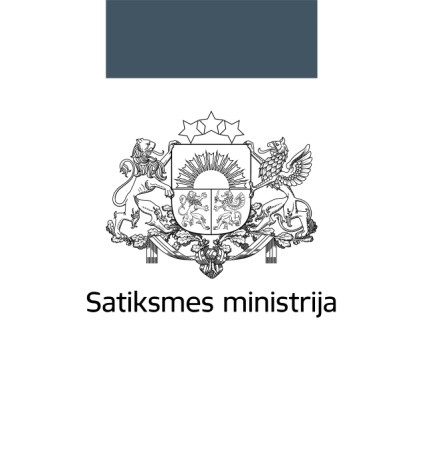 Par aviāciju NAP2027
Prioritāte “Kvalitatīva dzīves vide un teritoriju attīstība”
Rīcības virziens “Tehnoloģiskā vide un pakalpojumi”
RĪCĪBAS VIRZIENA MĒRĶI [293]  Integrēta, ilgtspējīga transporta sistēma, kas sniedz kvalitatīvas cilvēku un kravu mobilitātes iespējas visā valsts teritorijā, nodrošina gan vietējo sasniedzamību, izmantojot dzelzceļu kā sabiedriskā transporta mugurkaulu, gan arī starptautisko savienojamību, pilnībā iekļaujoties ES pamattīklā (Rail Baltica) un nodrošinot pamattīkla un visaptverošā tīkla sasaisti.
 
 
[313] Starptautiskās savienojamības uzlabošana, īstenojot Rail Baltica projektu, tālāk attīstot starptautisko lidostu “Rīga” un vienlaikus paaugstinot tranzīta pakalpojumu konkurētspēju un jaunu tirgu apguvi, veidojot Rīgu par nozīmīgu un modernu multimodālu transporta mezglu, tai skaitā uzlabojot infrastruktūru, tādejādi palielinot Eiropas vienotā transporta tīkla produktivitāti un sekmējot vides mērķu ievērošanu.
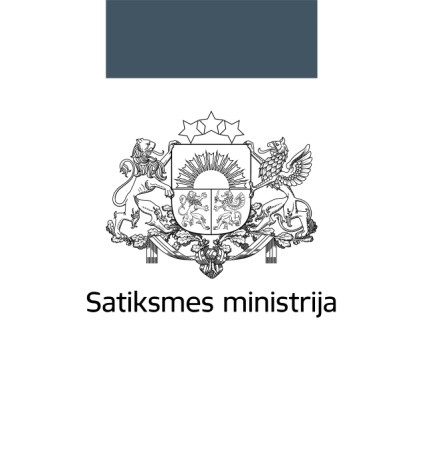 TAP2027 mērķis
Integrēta transporta sistēma, kas nodrošina drošu, efektīvu, viedu un ilgtspējīgu mobilitāti, veicina valsts ekonomisko izaugsmi, reģionālo attīstību un dod ieguldījumu pārejā uz ekonomiku ar zemu oglekļa emisijas līmeni.
Paredzēti šādi politikas rezultāti:
Uzlabotas mobilitātes iespējas
Samazinātas siltumnīcefekta gāzu emisijas transportā un transporta negatīvā ietekme uz vidi
Konkurētspējīga un ilgtspējīga transporta un loģistikas infrastruktūra
Paaugstināta transporta drošība un drošums
Uzlabojušies kravu transporta un tranzīta pakalpojumi
Sekmēta pētniecība, inovācijas un uz darba tirgu orientēta profesionālā izglītība kā sekmīgas transporta sistēmas attīstības pamats.
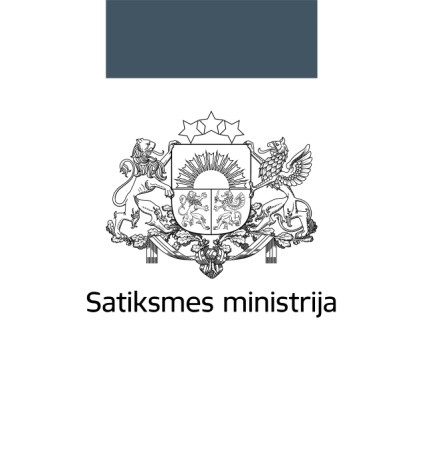 Plānotās darbības  aviācijas jomā
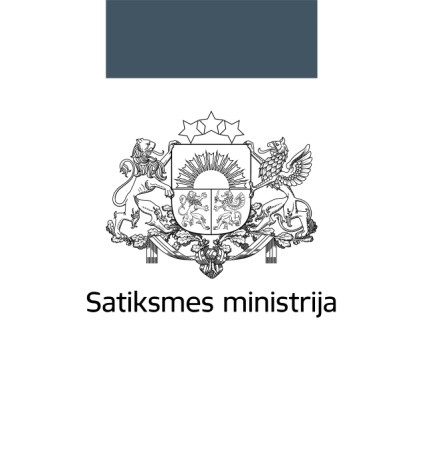 Plānotās darbības  aviācijas jomā
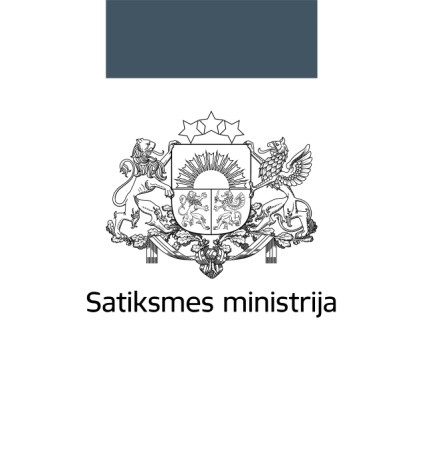 Paldies par uzmanību!
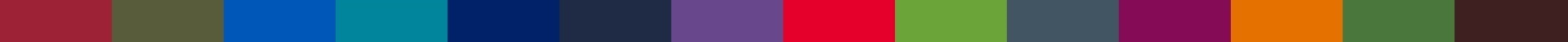